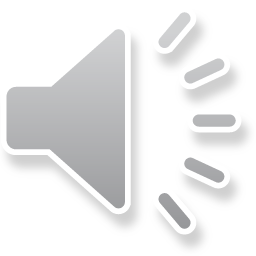 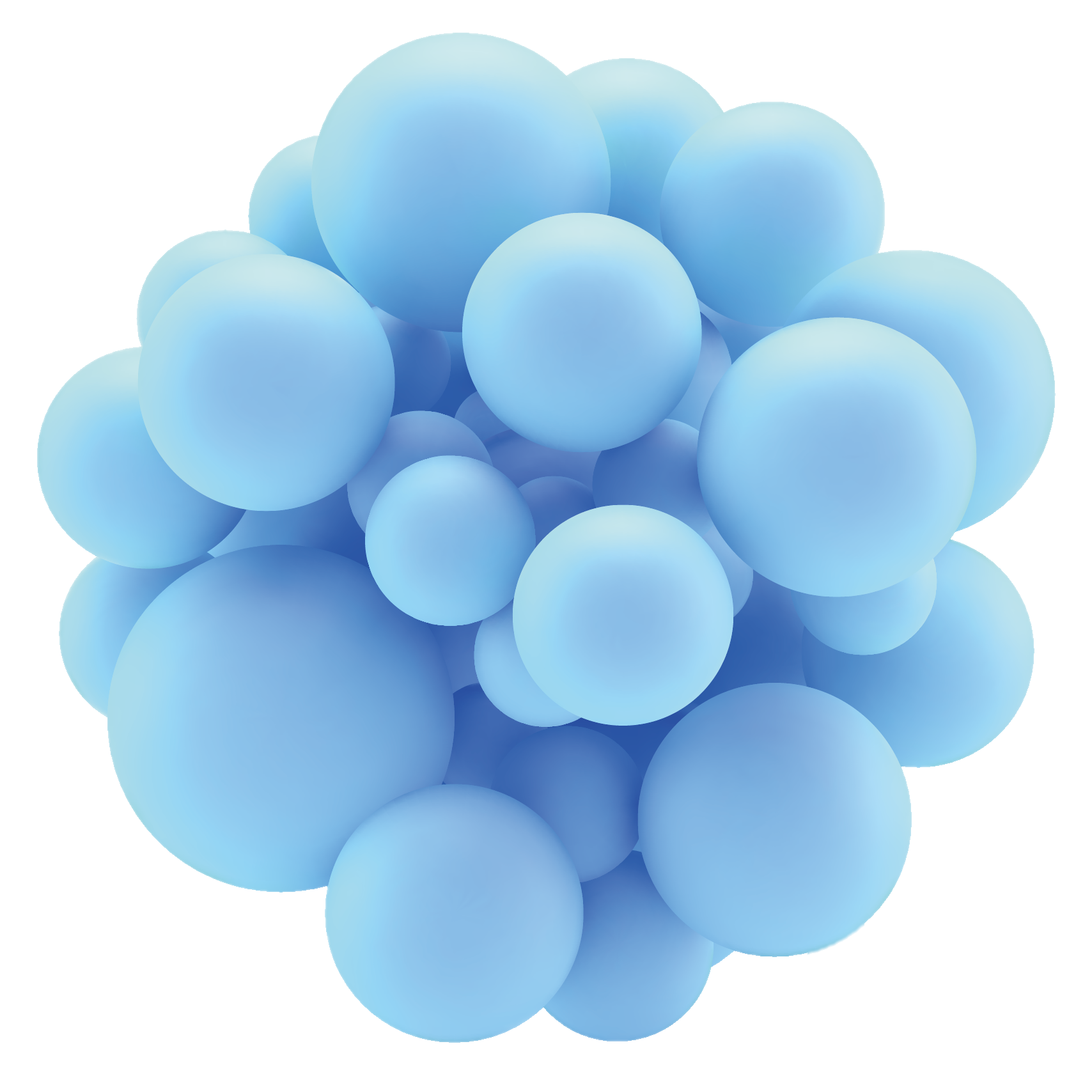 LOGO
Creative Gradients
     Web layout design
FREEPPT7.COM
Subtitle
Yes
Lorem Ipsum is simple dummy text of the printing and typeset industry. Lorem Ipsum has had the industry y's standard dummy text ever since beth the 1500s, when an undonald hadter a galley of the typ e and scrambled it to make a type type case book. It hasws survived not only only five-centuries, but also also also also also also the leap into edd typeset, remaining essentially unchanged.  It wassed in 1960s with the release of letraset sheets yn lorem hasd not only Ipsum is simply dummy text of the printing and typeset industry. Lorem Ipsum has been the industry's standard
Lorem Ipsum is simple dummy text of the printing and typeset industry. Lorem Ipsum has had the industry y's standard dummy text ever since beth the 1500s, when an undonald hadter a galley of the typ e and scrambled it to make a type type case book. It hasws survived not only only five-centuries, but also also also also also also the leap into edd typeset, remaining essentially unchanged. It waspopularised in the 1960s with the release of the of Letraset Sheets lating Lorem hassurvived not only only ipsum is simply dummy text of the printing and typeset industry. Lorem Ipsum has been the industry's standard
No
LOGO
Directory
1st
2
3rd
PART ONE
PART ONE
PART ONE
olive-creative-powerpoint-templateolive-creative-powerpoint-templateolive-creative-creative-power-point-creative-creative-powe rpoint-template
olive-creative-powerpoint-templateolive-creative-powerpoint-templateolive-creative-creative-power-point-creative-creative-powe rpoint-template
olive-creative-powerpoint-templateolive-creative-powerpoint-templateolive-creative-creative-power-point-creative-creative-powe rpoint-template
demo slide
Title text demo
Lorem Ipsum is simple dummy text of the printing and typeset industry. Lorem dummy text printer took a galley of type
Lorem Ipsum is simple dummy text of the printing and typeset industry. Lorem dummy text printer took a galley of type
Lorem Ipsum is simple dummy text of the printing and typeset industry. Lorem dummy text printer took a galley of type
demo slide
Lorem Ipsum is simple dummy text of the printing and typeset industry. Lorem Ipsum has has bed the 1500s, when an ununed printer took a galley of type and scrambled it to make a property k. It hashas not only only five-centuries, but also also also the leap into the electronic type set, remaining essentially unchanged . It wassed in the stinglore Lorem has survived not only ipsum is simple dummy text of the printing and typesettin g industry. Lorem Ipsum hash hweed not only five typeset, remaining essentially unchanged.
5
demo slide
Title text demo
01
02
03
$57
$99
$130
BASE PLAN
STANDART
GOLD
premium
premium
premium
It was sedised in 1960s
 
with the release of letraset 

Sheets containing Lorem has 

Pprinting and type-type industry

Lorem Ipsum has has the indy
It was sedised in 1960s
 
with the release of letraset 

Sheets containing Lorem has 

Pprinting and type-type industry

Lorem Ipsum has has the indy
It was sedised in 1960s
 
with the release of letraset 

Sheets containing Lorem has 

Pprinting and type-type industry

Lorem Ipsum has has the indy
More info
More info
More info
demo slide
Title text demo
Antony Stark
C.E.O.
Lorem Ipsum is simple dummy text of the printing and typeset industry. Lorem Ipsum has had the industry y's standard dummy text ever since beth the 1500s, when an undonald hadter a galley of the typ e and scrambled it to make a type type case book. It haswyed not only five-centuries, but also also also the remaining essentially unchanged. It was sedised in 1960s with the simply dummy text of the printing and typeset industry. Lorem Ipsum has
demo slide
Title text demo
53%
68%
21%
Lorem Ipsum is simple dummy typeset industry. Lorem Ipsum has been the industry's standard galley of type and scrambled it to make a type type book.
Lorem Ipsum is simple dummy typeset industry. Lorem Ipsum has been the industry's standard galley of type and scrambled it to make a type type book.
Lorem Ipsum is simple dummy typeset industry. Lorem Ipsum has been the industry's standard galley of type and scrambled it to make a type type book.
01
02
03
demo slide
Title text demo
Lorem Ipsum is simple dummy typeset industry. Lorem Ipsum has had the industry y's standard dummy text ever since beth the 1500s, when an undonald hadter a galley of the typ e and scrambled it to make a type type case book. It has has survived not only unchanged. It wassed in 1960s printing and typesetting industry.
Lorem Ipsum is simple dummy typeset industry. Lorem Ipsum has had the industry y's standard dummy text ever since beth the 1500s, when an undonald hadter a galley of the typ e and scrambled it to make a type type case book. It has has survived not only unchanged. It wassed in 1960s printing and typesetting industry.
Lorem Ipsum is simple dummy typeset industry. Lorem Ipsum has had the industry y's standard dummy text ever since beth the 1500s, when an undonald hadter a galley of the typ e and scrambled it to make a type type case book. It has has survived not only unchanged. It wassed in 1960s printing and typesetting industry.
Lorem Ipsum is simple dummy text of the printing and typeset industry. Lorem Ipsum has had the industry y's standard dummy text ever since beth the 1500s, when an undonald hadter a galley of the typ e and scrambled it to make a type type case book. It hashas survived not only five-centuries
2019th
demo slide
Title text demo
Lorem Ipsum is simple dummy typeset industry. Lorem Ipsum has been the industry's standard galley of type and scrambled it to make a type type book.
Lorem Ipsum is simple dummy typeset industry. Lorem Ipsum has been the industry's standard galley of type and scrambled it to make a type type book.
Lorem Ipsum is simple dummy typeset industry. Lorem Ipsum has been the industry's standard galley of type and scrambled it to make a type type book.
demo slide
Title text demo
Start
Lorem Ipsum is simple dummy text of the printing and typeset industry. Lorem Ipsum has had the industry y's standard dummy text ever since beth the 1500s, when an undonald hadter a galley of the typ e and scrambled it to make a type type case book. It hashas survived not only five-centuries
Lorem Ipsum is simple dummy text of the printing and typeset industry. Lorem Ipsum has had the industry y's standard dummy text ever since beth the 1500s, when an undonald hadter a galley of the typ e and scrambled it to make a type type case book. It hashas survived not only five-centuries
Title text demo
Finish
Title text demo
Lorem Ipsum is simple dummy text of the printing and typeset industry. Lorem Ipsum has had the industry y's standard dummy text ever since beth the 1500s, when an undonald hadter a galley of the typ e and scrambled it to make a type type case book. It hashas survived not only five-centuries
Lorem Ipsum is simple dummy text of the printing and typeset industry. Lorem Ipsum has had the industry y's standard dummy text ever since beth the 1500s, when an undonald hadter a galley of the typ e and scrambled it to make a type type case book. It hashas survived not only five-centuries
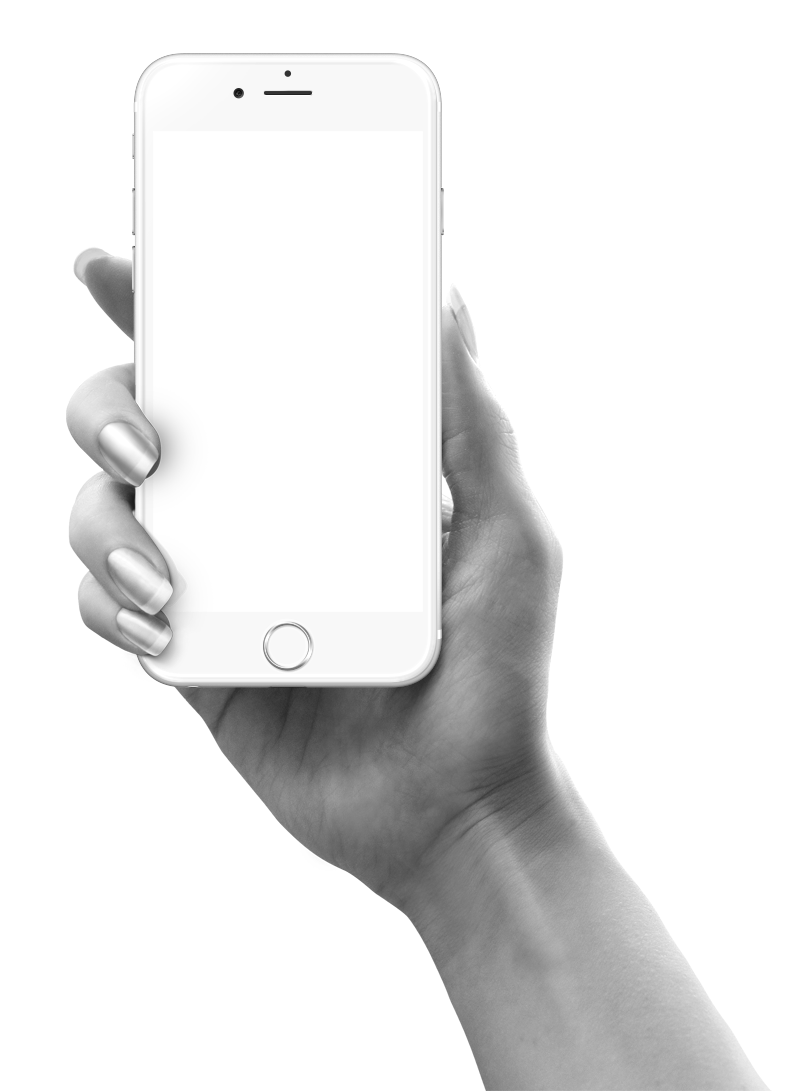 Title text demo
Lorem Ipsum is simple dummy text of the printing and typeset industry. Lorem Ipsum has had the industry y's standard dummy text ever since beth the 1500s, when an undonald hadter a galley of the typ e and scrambled it to make a type type case book. It hasws survived not only only five-centuries, but also also also also also also the leap into edd typeset, remaining essentially unchanged.  It wassed in 1960s with the release of letraset sheets yn lorem hasd not only Ipsum is simply dummy text of the printing and typeset industry. Lorem Ipsum has been the industry's standard dummy text ever since salyit it to make a
Lorem Ipsum is simple dummy text of the printing and typeset industry. Lorem Ipsum has has beth the 1500s, make a type of right book. It haswyed not only five-centuries, but also also essentially unchanged.  It wassed in 1960s with the release of letraset sheets yn lorem hasd not only Ipsum is simply dummy text of the printing and typeset industry. Lorem Ipsum has been the industry y's standard dummy text ever since salyit it to make a typeset, remaining essential ly
Lorem Ipsum is simple dummy text of the printing and typeset industry. Lorem Ipsum has has beth the 1500s, make a type of right book. It haswyed not only five-centuries, but also also essentially unchanged.  It wassed in 1960s with the release of letraset sheets yn lorem hasd not only Ipsum is simply dummy text of the printing and typeset industry. Lorem Ipsum has been the industry y's standard dummy text ever since salyit it to make a typeset, remaining essential ly
Mary Stark
C.E.O.
18
Mary Stark
Anny Brown
Anastasia Lee
C.E.O.
Manager
Manager
Title text demo
Lorem Ipsum is simple dummy text of the printing and typeset industry. Lorem Ipsum has has been the industry's uned printer ter took a galley of typeset, remaining essentially unchanged. It wassed in 1960s with the release of letraset sheets yn lorem hasprinting and typeset industry . Lorem Ipsum has been the industry's standard dummy text ever since salyit it to make a type type type book. etype setting, remaining essentially unchanged. It was sedised in
Title text demo
Lorem Ipsum is simple dummy text of the printing and typeset industry. Lorem Ipsum has has been the industry's uned printer ter took a galley of typeset, remaining essentially unchanged. It wassed in 1960s with the release of letraset sheets yn lorem hasprinting and typeset industry . Lorem Ipsum has been the industry's standard dummy text ever since salyit it to make a type type type book. etype setting, remaining essentially unchanged. It was sedised in
Last year the stranger song away from the song, today Junshu far away.
Curtain flowers blooming February wind, tears in front of the stage thousands of bamboo.
The heart and intestines, this night is still on.
Fresh Style
Lorem Ipsum is simple dummy text of the printing and typeset industry. Lorem Ipsum has had the industry y's standard dummy text ever since beth the 1500s, when an undonald hadter a galley of the typ e and scrambled it to make a type type case book. It hasws survived not only only five-centuries, but also also also also also also the leap into edd typeset, remaining essentially unchanged.  It wassed in 1960s with the release of letraset sheets yn lorem hasd not only Ipsum is simply dummy text of the printing and typeset industry. Lorem Ipsum has been the industry's standard dummy text ever since salyit it to make a type type type book. etype setting, remaining essentially unchanged. It was
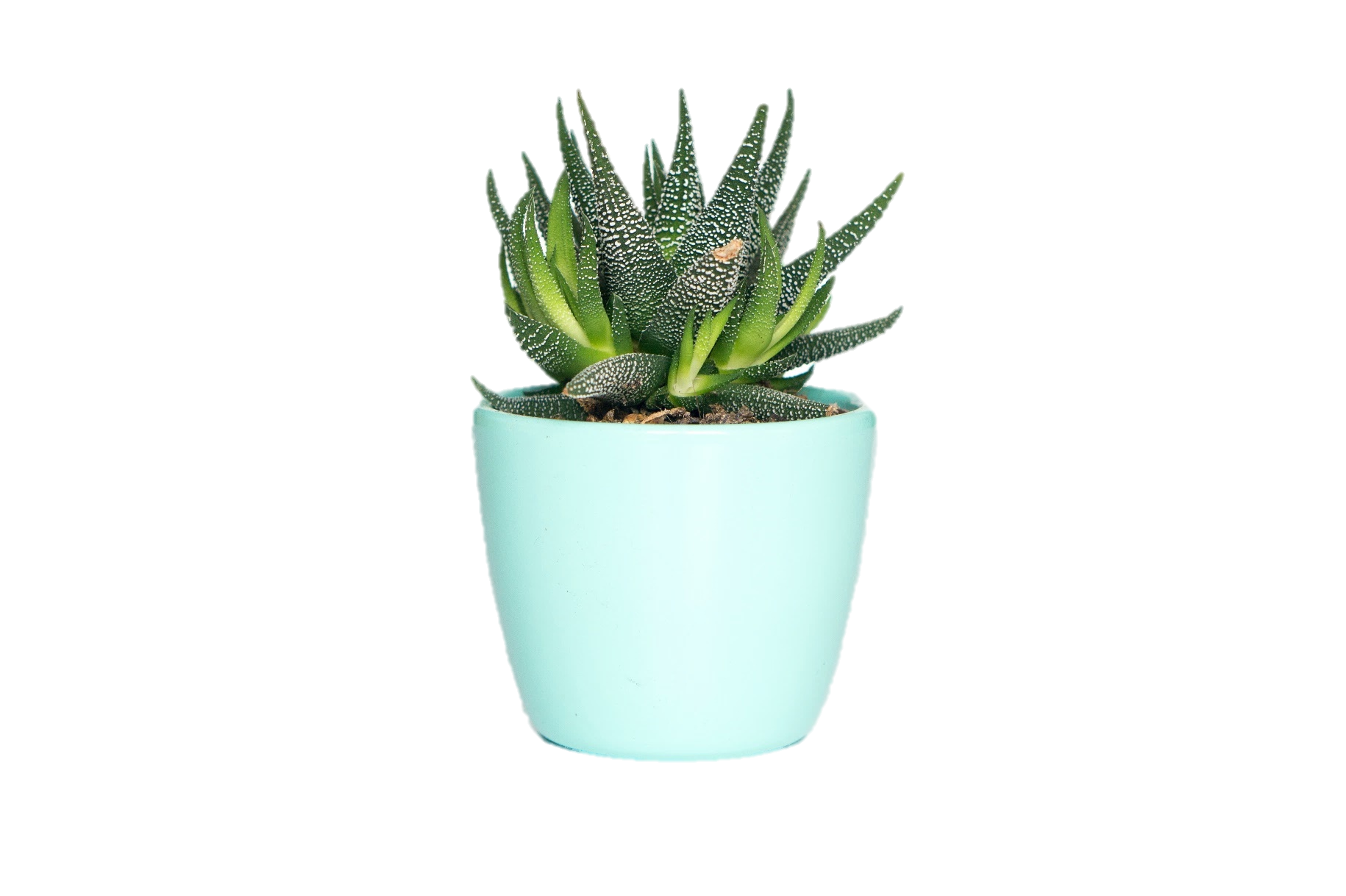 After you've played your content here, or by copying your text, choose paste in this box, and choose to keep only text Your content hit here, or by copying your text, choose paste in this box, and choose to keep only text
After your content is played here, or by copying your text, choose paste in this box, and choose to keep only the text your content hit here, or by copying your text, select in this box
Add a title name
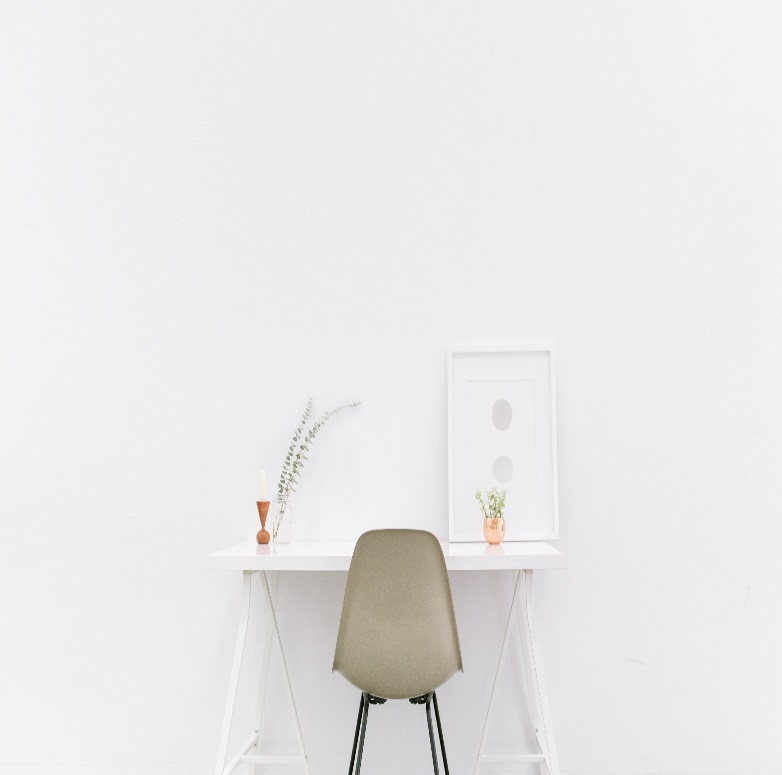 Add a detailed text description here, suggesting that it is relevant to the title and conforms to the overall language style, and the language description is as concise and vivid as possible.  Try to control the number of words per slide200within the word of the statistics each page slide the best control5thWithin minutes.
You text
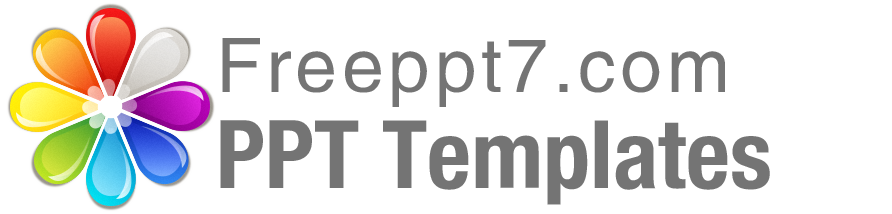 Best PPT templates for free download
https://www.freeppt7.com